Grower Toolkit
Sample slides to include in retail/foodservice sales presentations
Why Transparency Matters
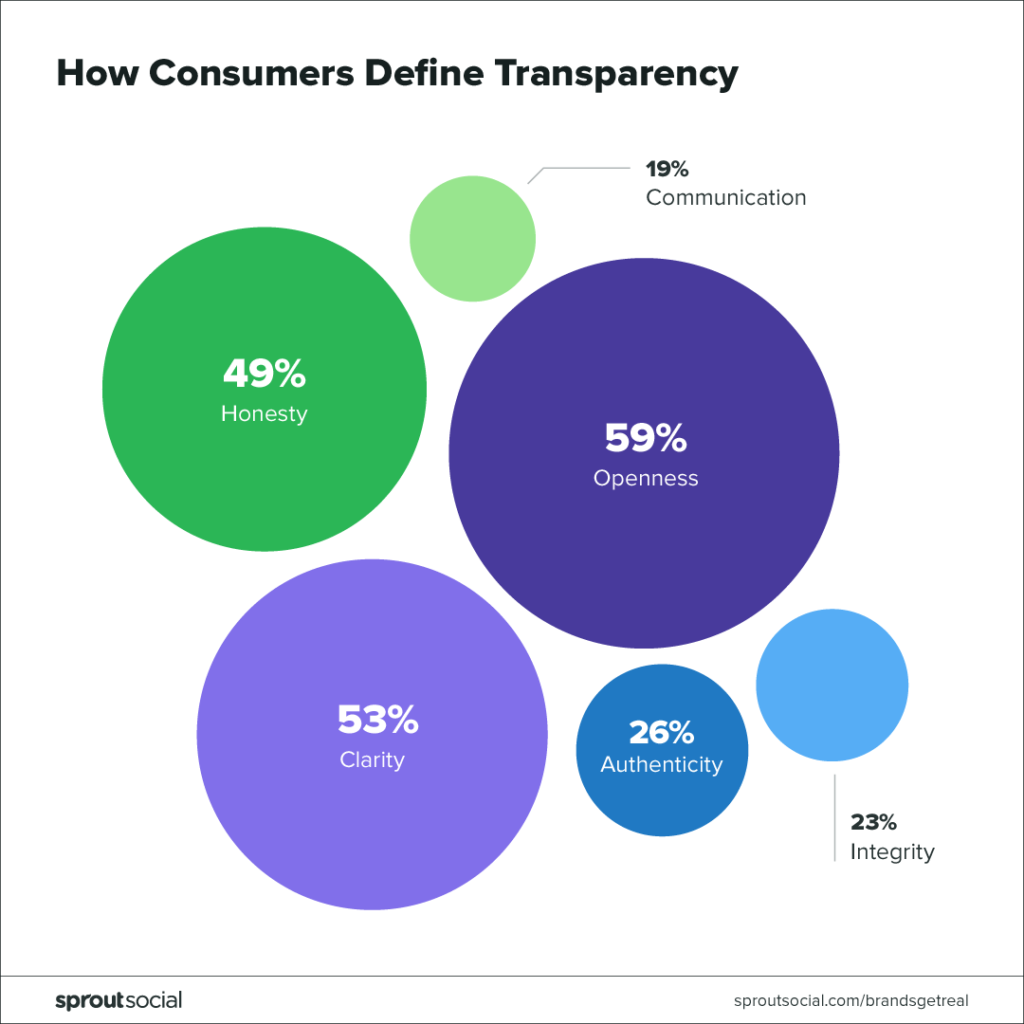 86%
of Americans believe transparency from businesses is more important than ever before
73%
Willing to pay more for products that guarantee transparency
85%
Are more likely to stick by a business during a brand crisis if it has a history of being transparent
Source: From Risk to Responsibility: Social Media and the Evolution of Transparency by Sprout Social
Transparency, Innovation & Progress
Partnership With Equitable Food Initiative (EFI)
Workforce Development Programs
A collaborative team approach creates culture of continuous improvement

Empowers our employees to become a united team, working closely together at all levels of the organization to deliver the best quality produce
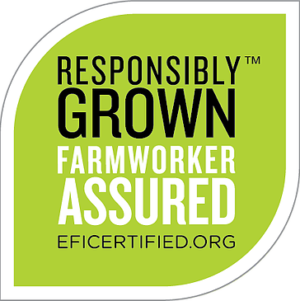 EFI Program Impact Areas
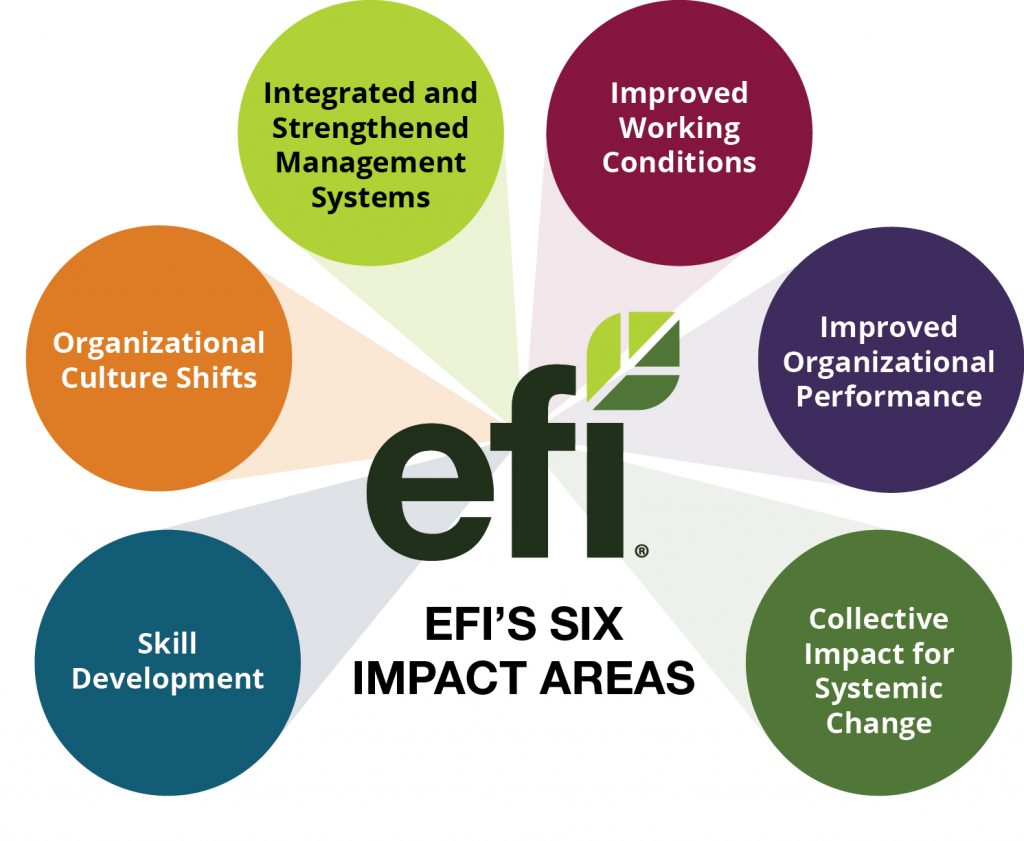 Increases collaboration and transparency for the fresh produce supply chain 
Creates positive outcomes for both the individual employees and our organization as a whole
Addresses the requirements of the Ethical Charter on Responsible Labor Practices
Benefits of Workforce Development
Helps us maximize efficiencies and increase productivity 
Workers take more pride in their job
Committed to producing the safest, best-quality product
Strengthens our ability to innovate

In an Acute Labor Shortage 
Helps us attract the best talent and retain seasonal workers 
We’ve become an employer of choice
By increasing job satisfaction and growth opportunities, we’ve earned the long-term  trust and loyalty of our workers
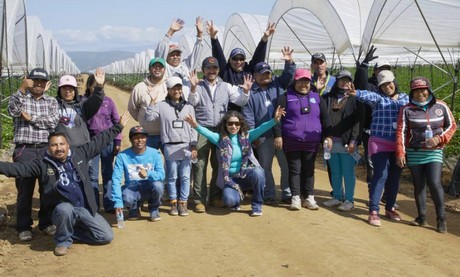 Placement Holder Only
Our Commitment to Food Safety
EFI certification requires more than 300 standards for labor practices, food safety and pest management  

Workers are trained to identify, mitigate and respond to issues that compromise food safety
Including illness, presence of pests or animals, hygiene and sanitation
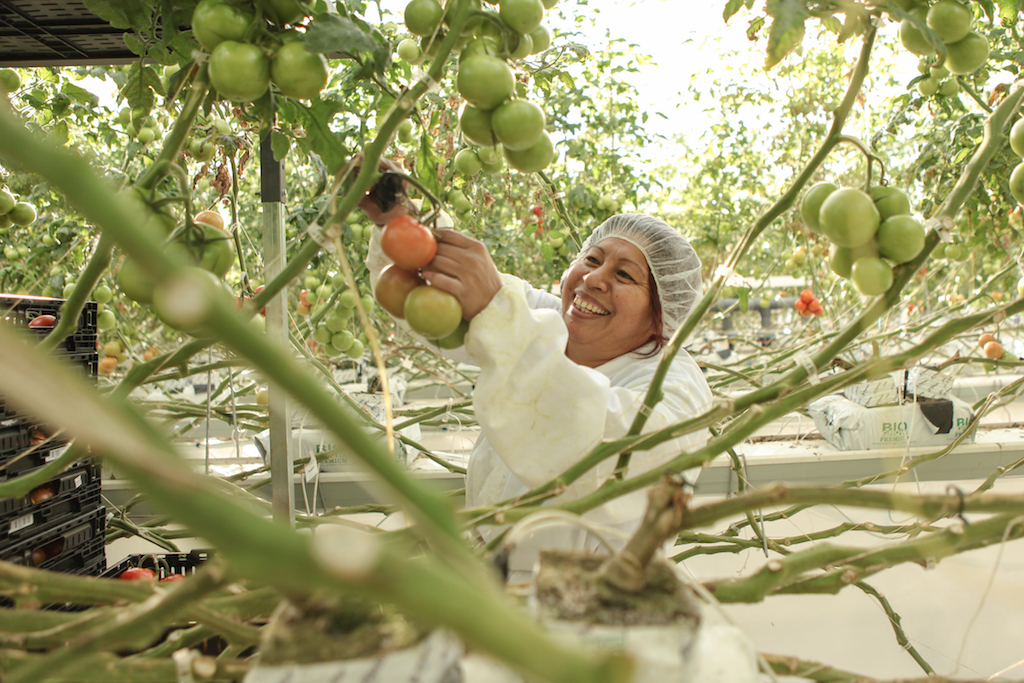 Placement Holder Only
Social Responsibility & The Ethical Charter
We share the vision of the Ethical Charter because it’s the right thing to do 
We treat all our employees with the dignity and respect they deserve
EFI certification ensures direct communication with employees and integrated management systems, as detailed in the Ethical Charter
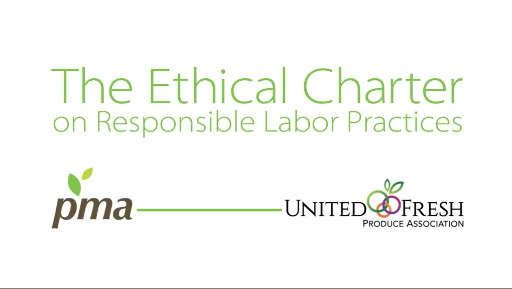